How to Survive 11+

Thursday 21 September
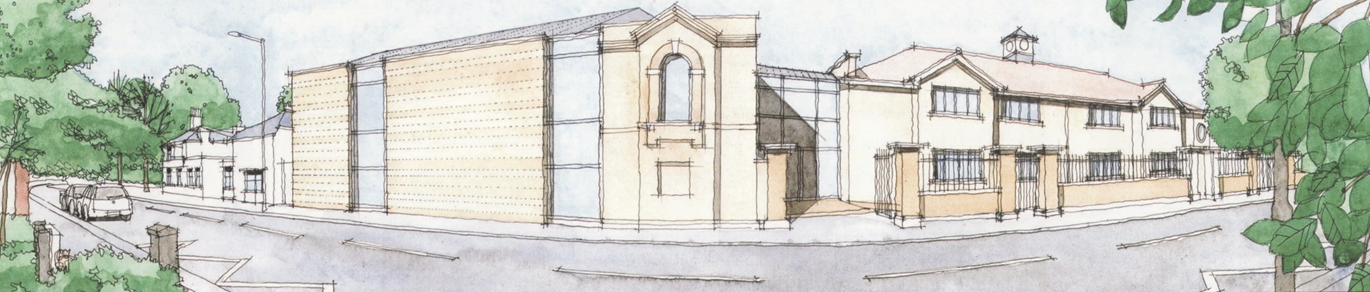 Aims for the evening

Reassure parents
Overview of the process
What The Mall does to prepare the Year 6 pupils
What you can do
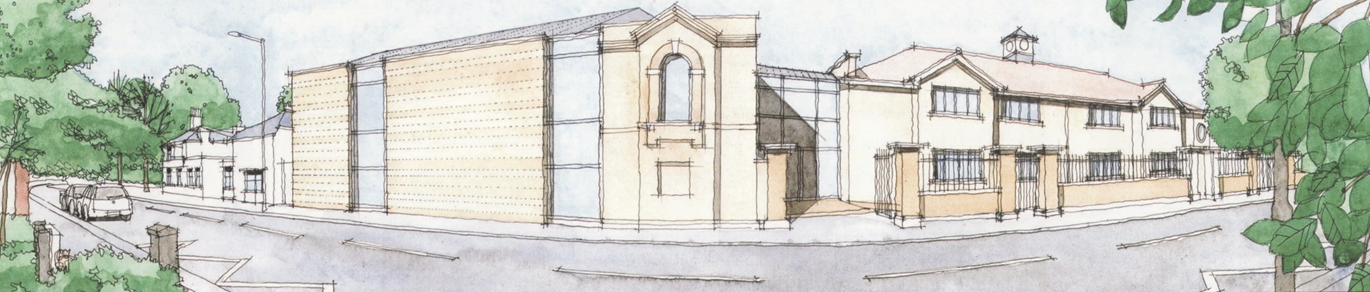 Over the last three years our Year 6 leavers were offered places at the following schools:
City of London
Claremont Fan
Emanuel
Epsom College
Halliford
Hampton
Ibstock Place
Kew House
King’s College School
Kingston Grammar
Latymer
LVS, Ascot
Merchant Taylors
Queen Elizabeth Grammar
Radnor House
Reed’s
Royal Grammar School
St Benedict’s
St George’s
St James’
St Paul’s
Sutton Grammar
Tiffin
Westminster
Whitgift
Wilson’s Grammar
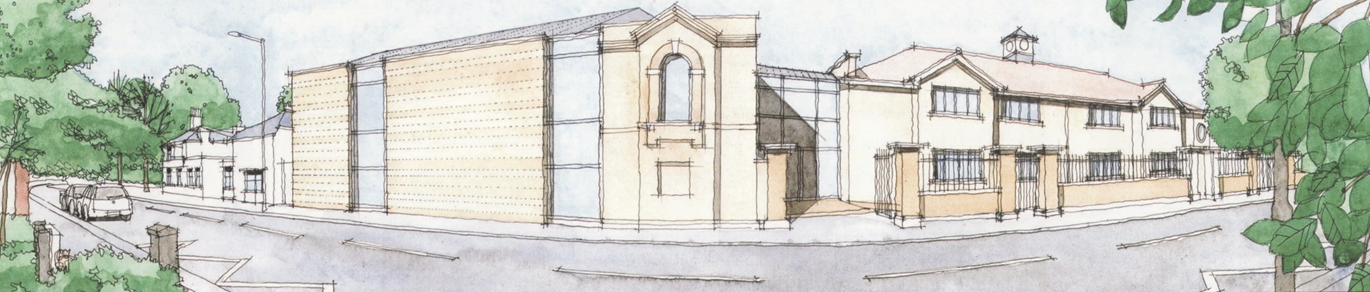 Awards to senior schools

Over the last three years pupils were awarded twenty academic and seventeen non-academic scholarships to Claremont Fan, Epsom College, Halliford, Hampton, King’s College School, Kingston Grammar, LVS, Radnor House, Reed’s, St Benedict’s, St George’s, St James and St John’s.
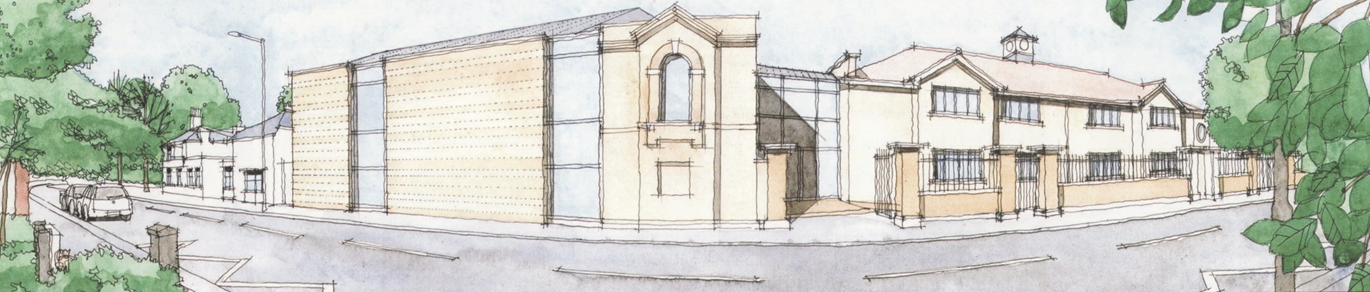 Timeline

September:	Internal online assessment at The Mall
	State grammar school assessments	Interview practice with external consultant 

October 1st	Pupil record sheet returned

October 9th	English, Maths and reasoning exams
October 17th/19th	Year 6 Parents Evenings online

Half term:	Revision pack sent home
	Headmaster’s reference written
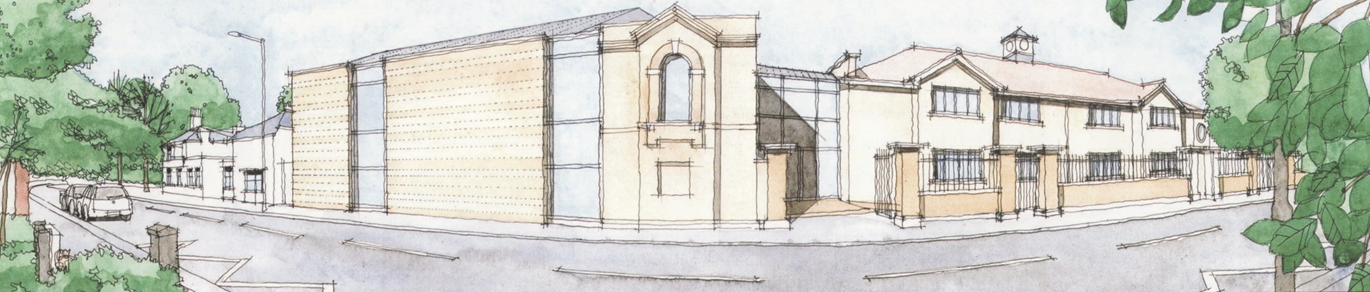 Timeline

November		11+ assessments

November 22nd   		ISEB online assessment
				
December		Revision pack sent home

January		11+ assessments
		Interviews

February		Offers made

March		Offers accepted
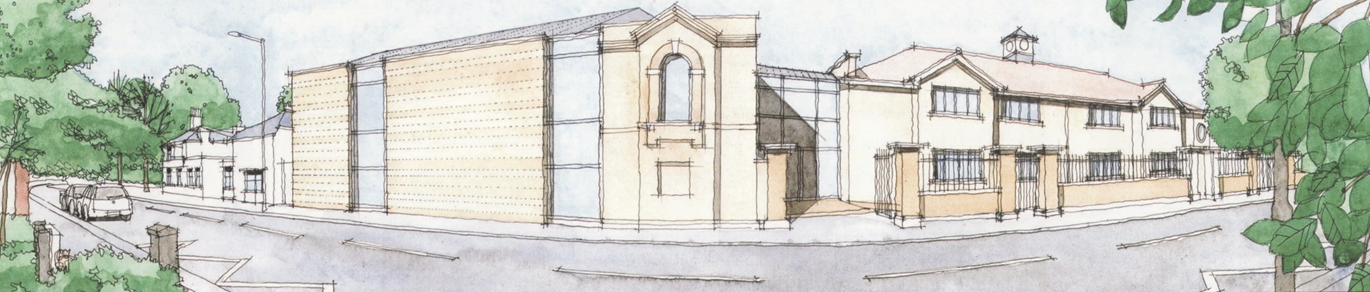 How are the boys prepared in English and verbal reasoning?
Setting by ability in English: Ms Beach, Dr Newton and Mrs Wright.
Verbal reasoning: Mr Tomlinson, Mrs Colclough and Mr Stock.
Homework set on Teams. Mix of written and online.
11+ practice papers.
Bofa online comprehensions.
Timed practice.
Reading and accelerated reader.
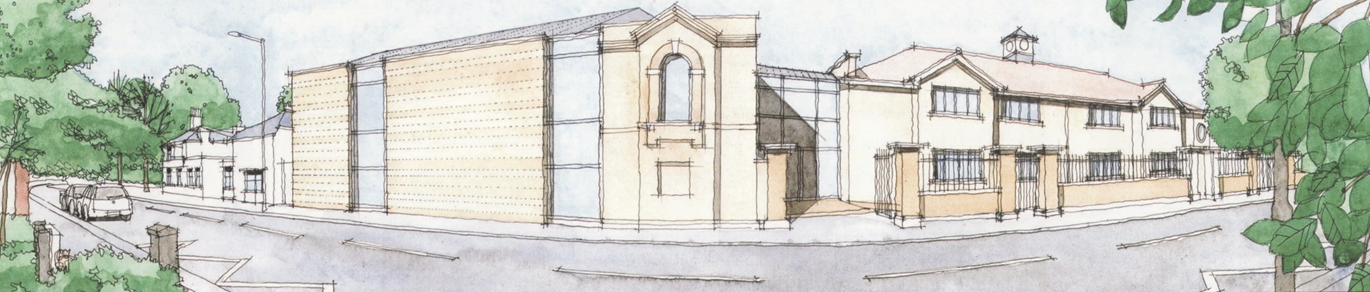 How are the boys prepared in maths and non-verbal reasoning?
Setting by ability in maths: Dr Miller, Ms Singh and Mr Tomlinson.
NVR: Mr Price.
Homework set on Teams. Mix of online and written.
11+ Practice papers
Online activities: Bofa/My Maths
Mental arithmetic
Timed practice
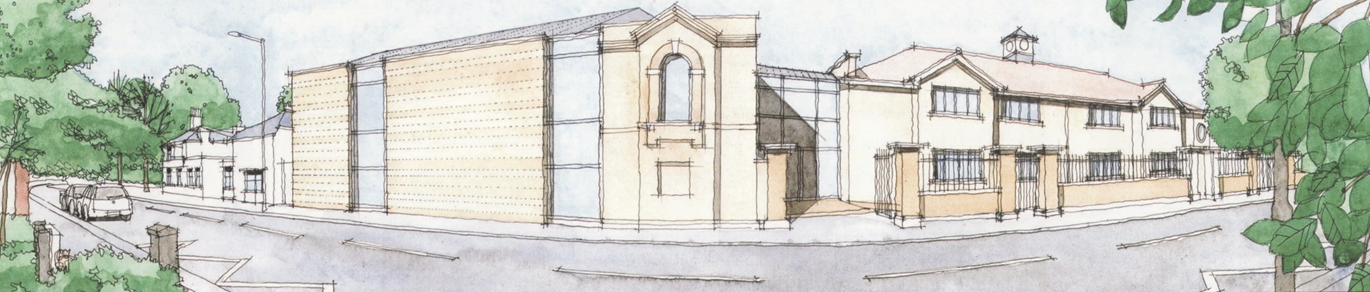 What else do we do?

PSHE lessons on dealing with exam stress
Well being survey
Access arrangements
Academic and non-academic scholarships
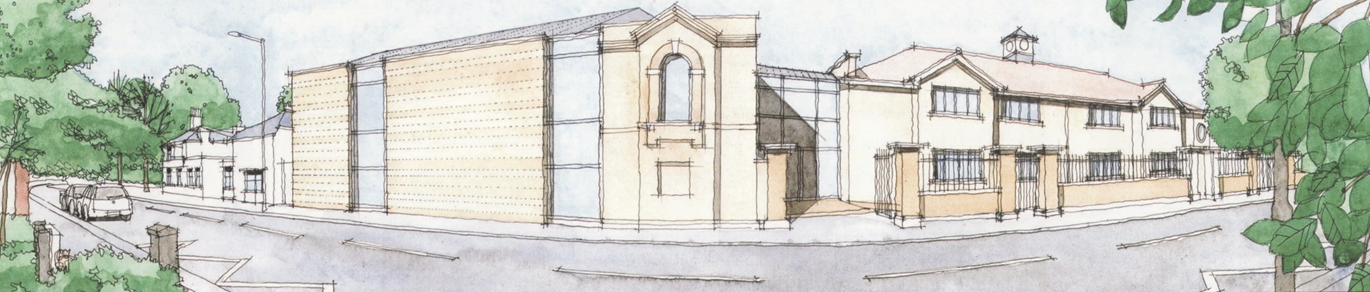 What can parents do to help?


Keep us informed about which schools you are applying for
Visits to senior schools
But do not take the day off before an exam
If in doubt ask
Keep calm
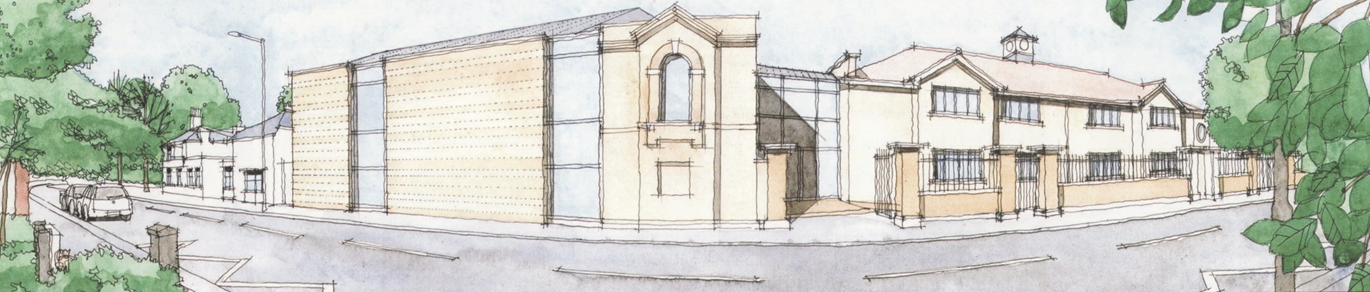 After the exams

Drop verbal and non-verbal reasoning.
Keep them working.
Leavers programme
School play and concerts
Five day residential trip
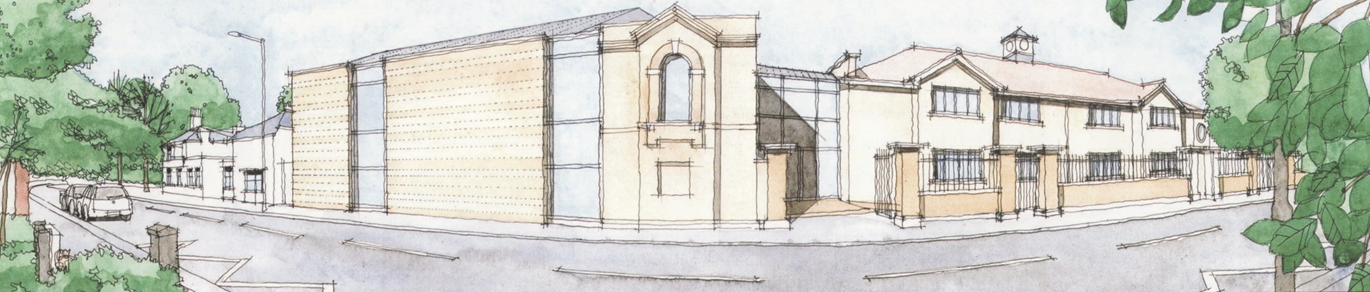 Any questions?
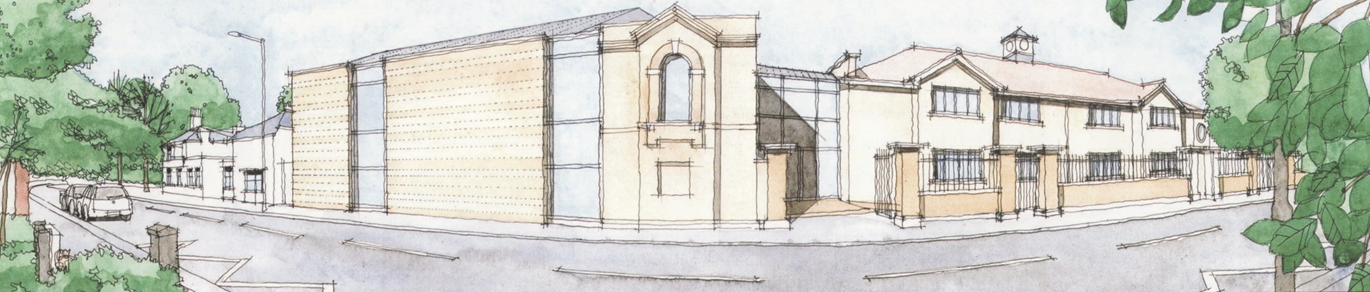